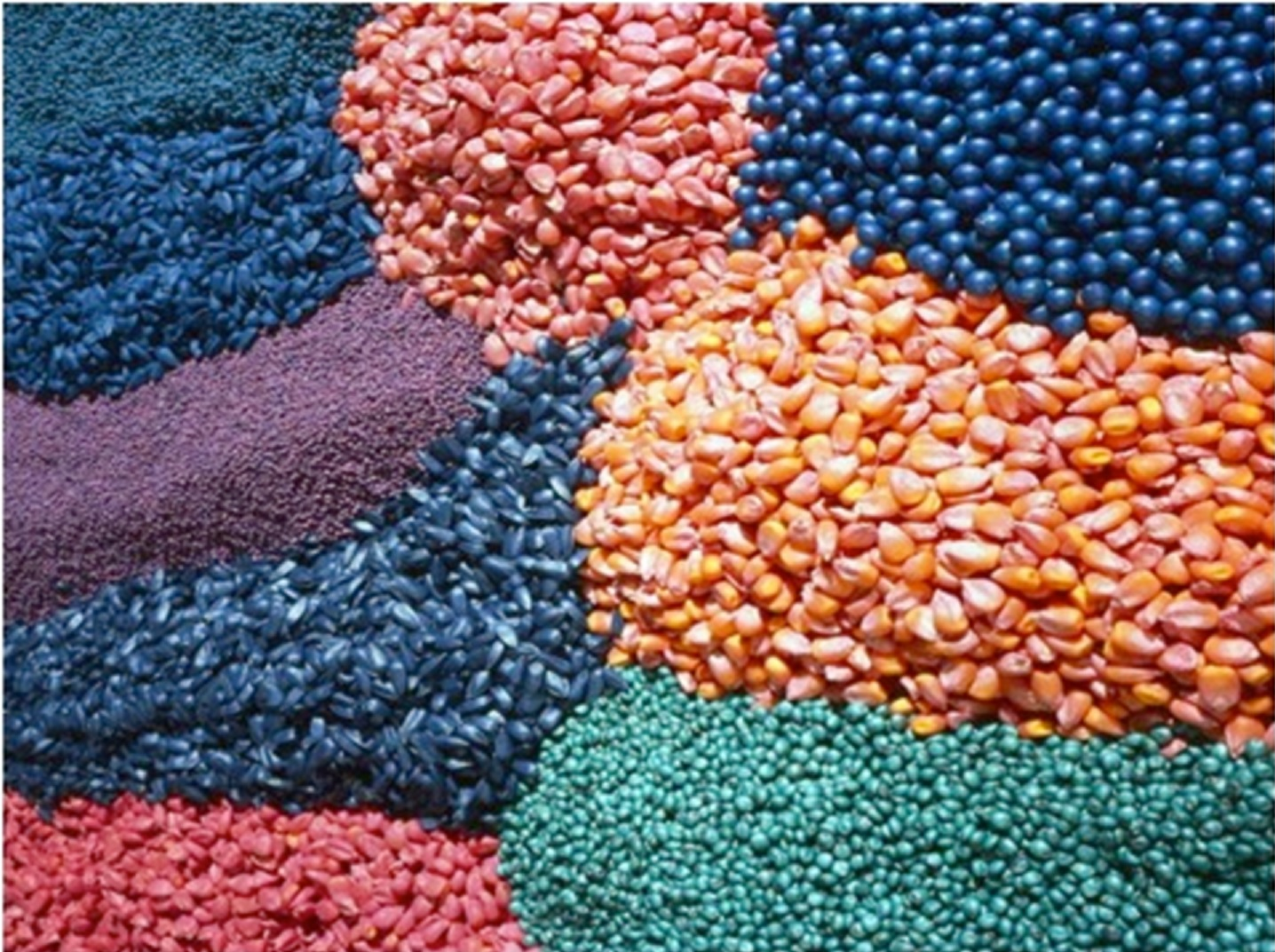 2018 Seed TreatmentsLoveland Products
January 2018
Contents
January 2018
2018 Loveland Seed Treatments
2
Seed Treatments by Crop
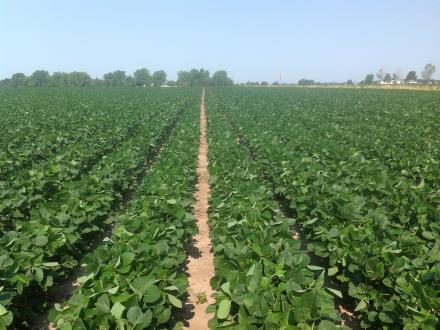 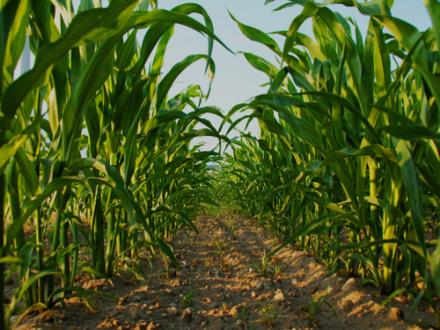 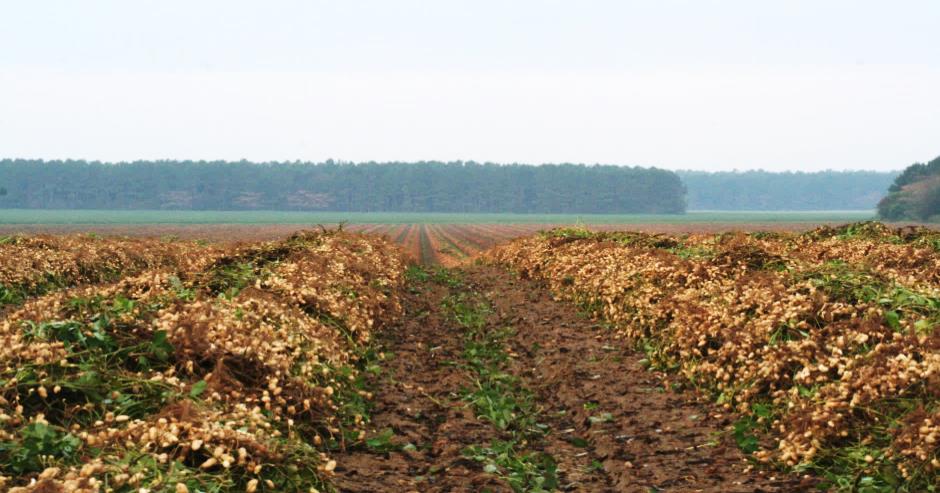 Peanuts
Soybeans
Corn
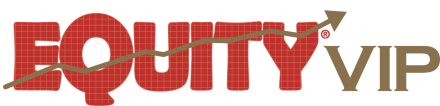 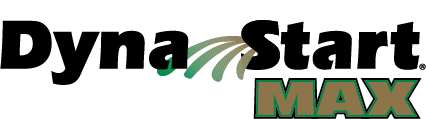 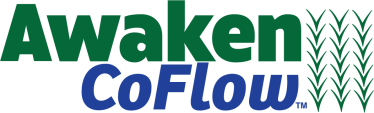 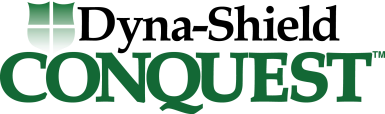 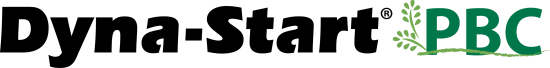 January 2018
2018 Loveland Seed Treatments
3
Seed Treatments by Crop
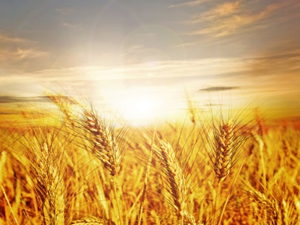 Wheat
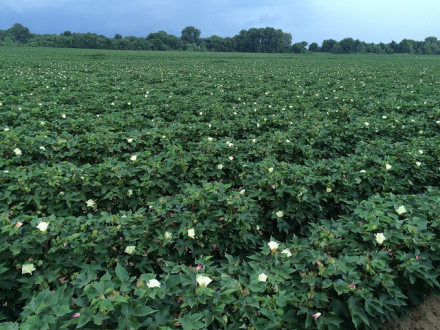 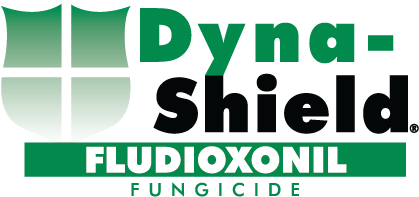 Cotton
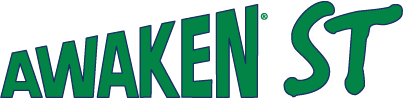 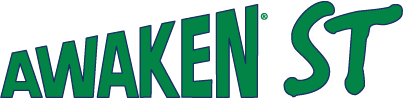 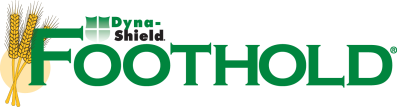 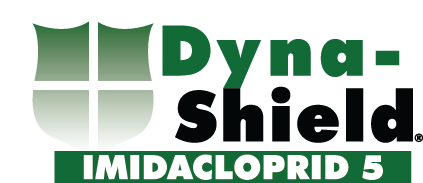 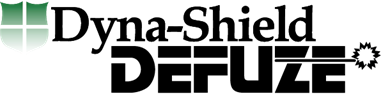 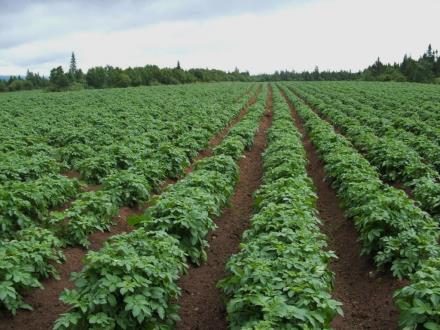 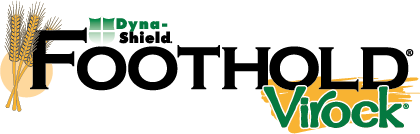 Potatoes
January 2018
2018 Loveland Seed Treatments
4
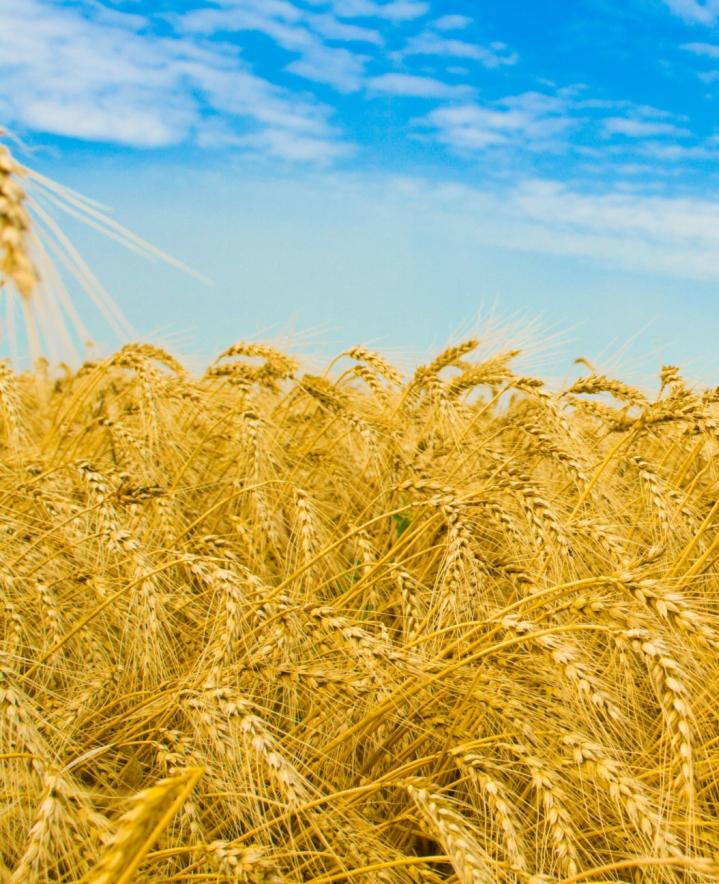 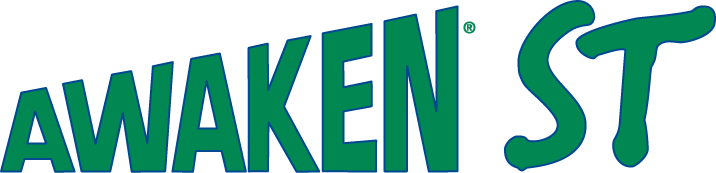 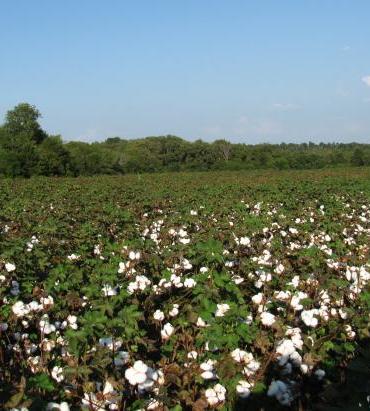 3
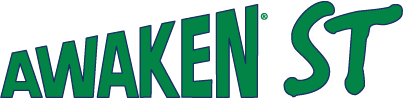 Early season growth

Stimulates early crop growth  
Provides essential micronutrients
Extracts nutrients from the soil
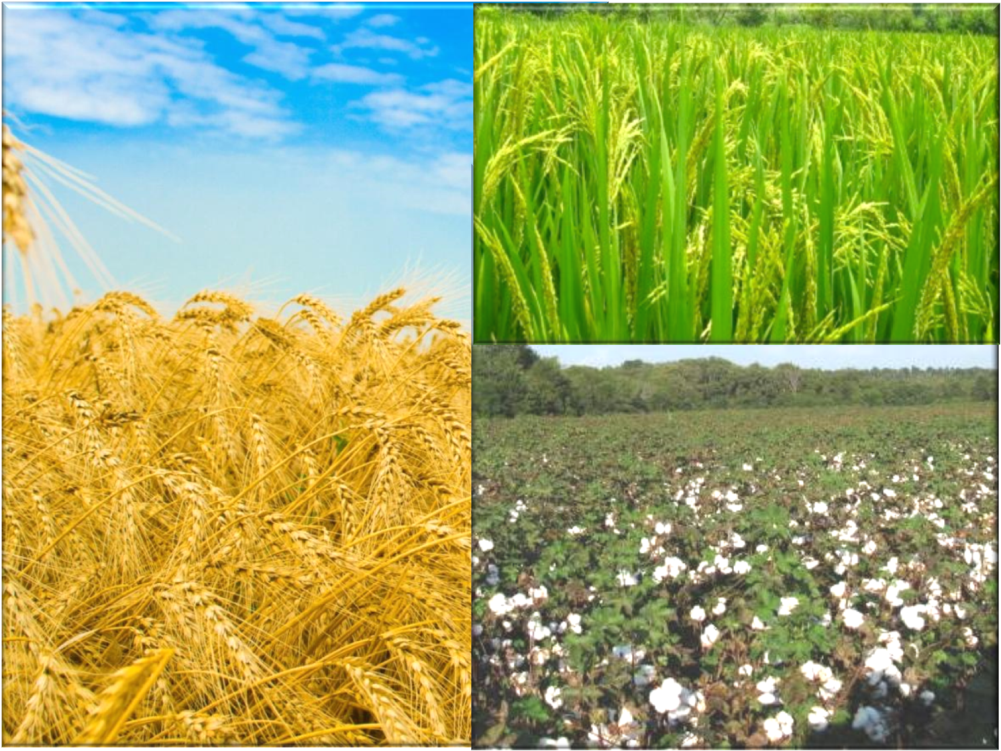 January 2018
2018 Loveland Seed Treatments
6
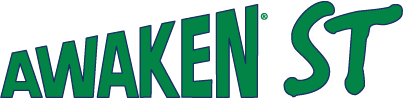 Complex of zinc ammonium acetate with potash + balanced micronutrients including boron, copper, iron, manganese, molybdenum and zinc	
Contains 5% Zn:
Boosts production of plant hormone called auxin
(IAA or Indole Acetic Acid)
Auxin is well known to promote cell elongation
Increased root growth
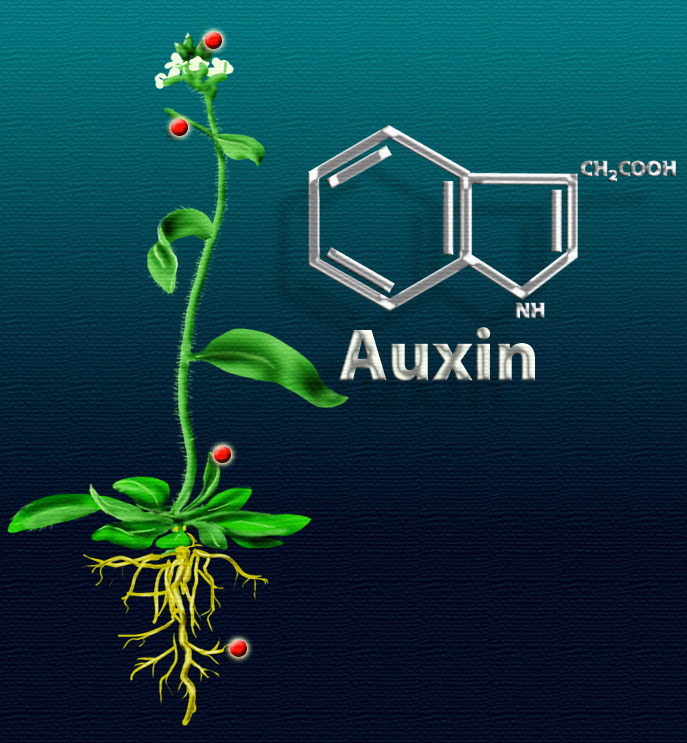 Stimulates early crop growth
January 2018
2018 Loveland Seed Treatments
7
O
NH3
NH3
H3C-C-O
Zinc
O-C-CH3
O
NH3
NH3
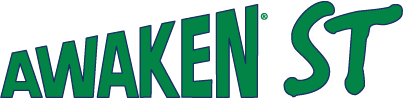 Extracts nutrients from the soil
Contains ACA Technology
Agricultural Crop Additive
Ammonium Acetate
Acts as an extraction agent to release nutrients tied up in the soil

Labeled crops: Cotton, Wheat, Barley, Triticale, Sorghum & Millet & Rice
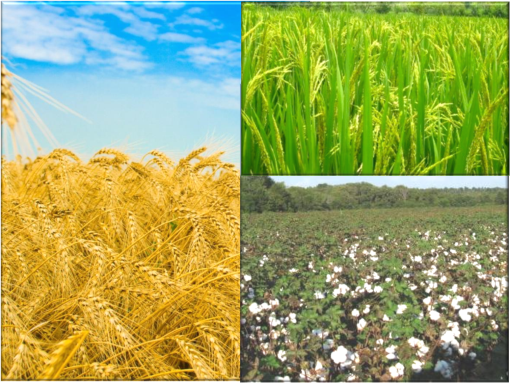 January 2018
2018 Loveland Seed Treatments
8
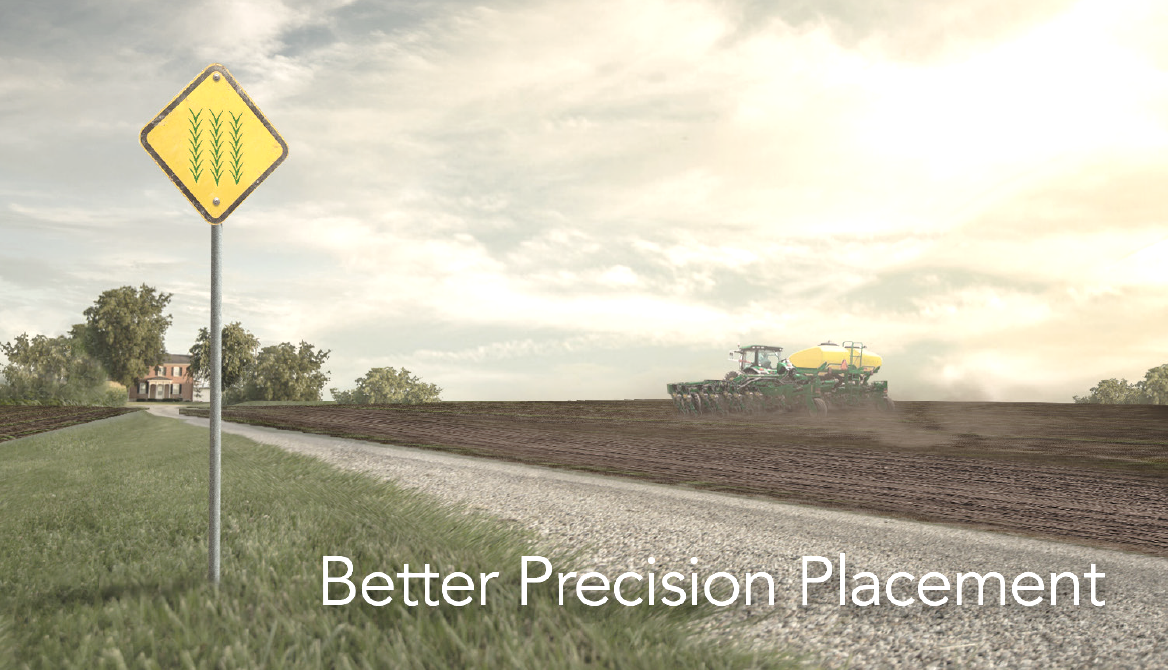 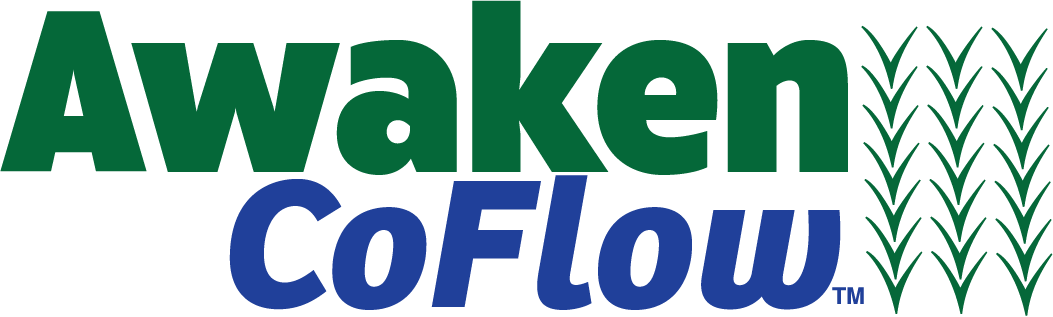 New for 2018
9
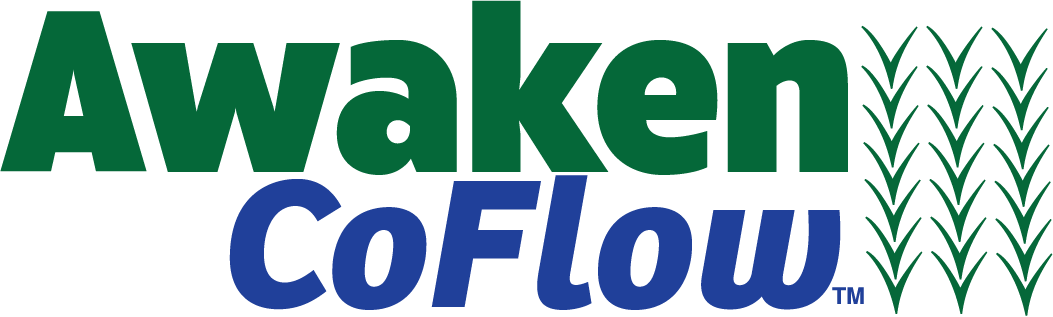 A nutritional and polymer seed treatment designed specifically for field corn.  
Stimulates Early Corn Growth
Can increase planter flowability and improve seed placement
Can decrease dust-off for good seed treatment stewardship
January 2018
2018 Loveland Seed Treatments
10
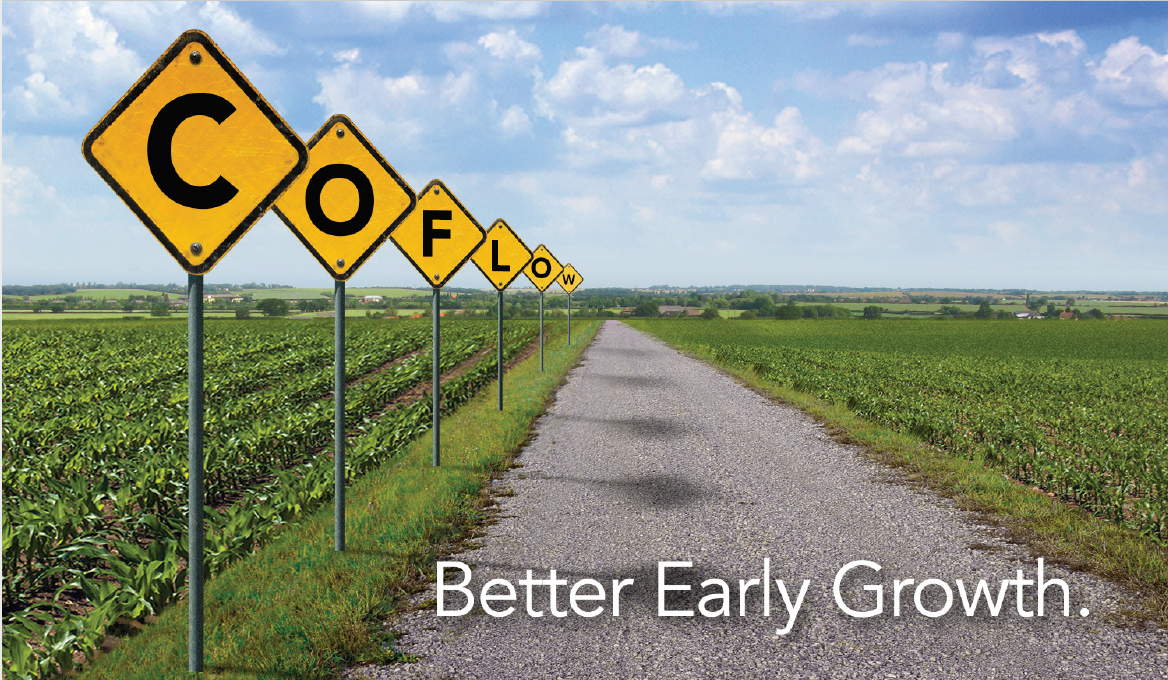 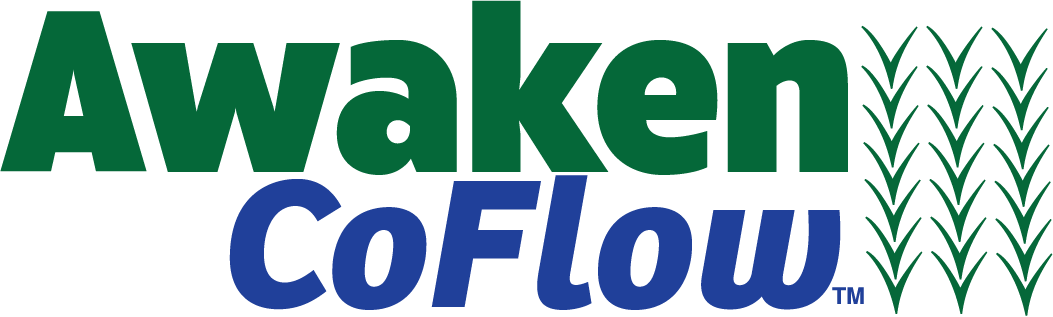 January 2018
2018 Loveland Seed Treatments
11
Better Early Growth
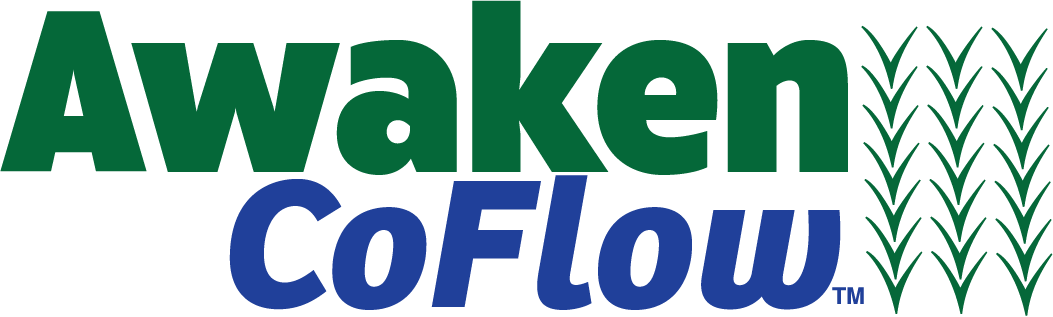 Complexed micronutrient package including:                                    Nitrogen, Boron, Copper, Iron, Manganese, Molybdenum and Zinc
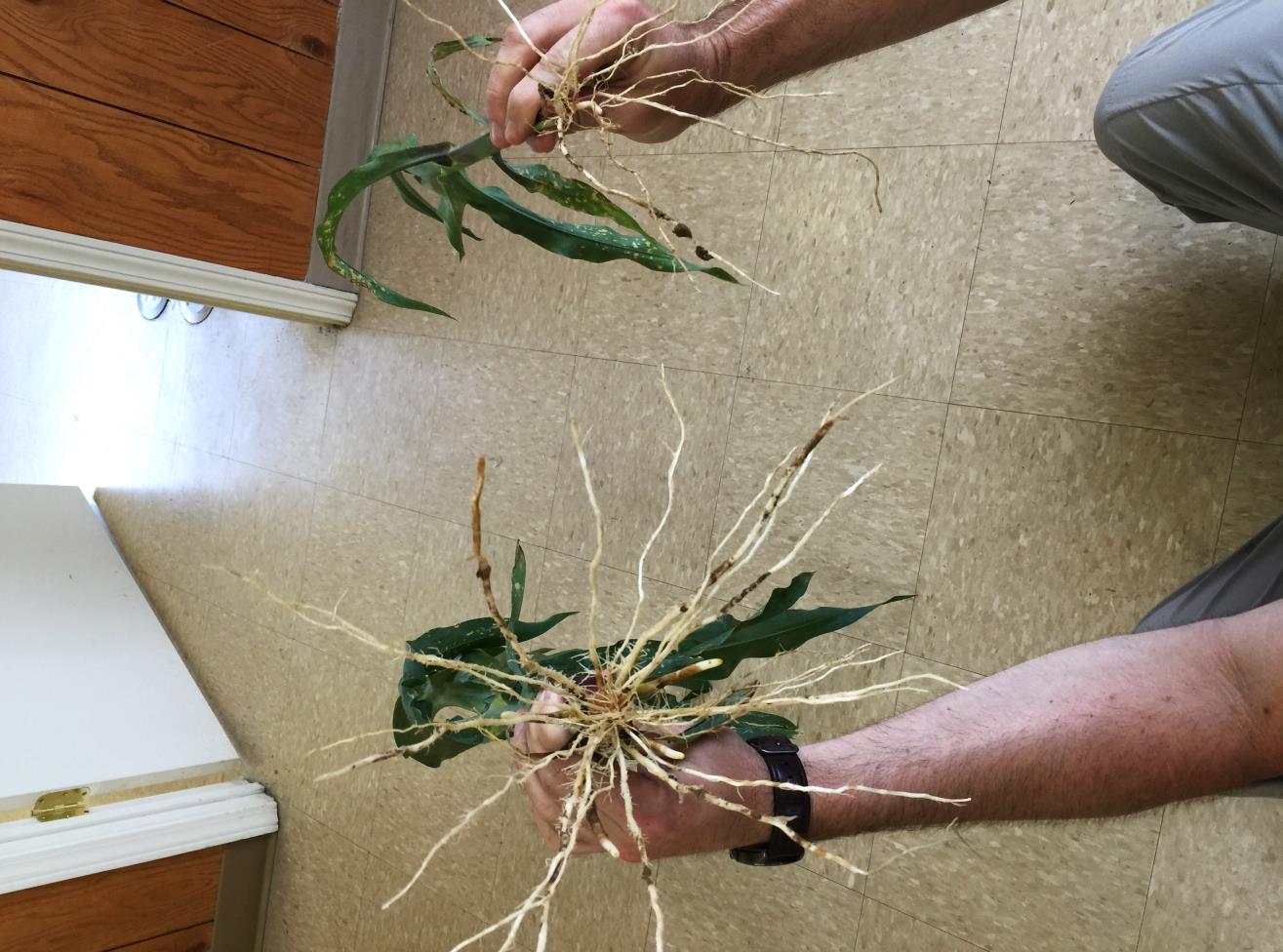 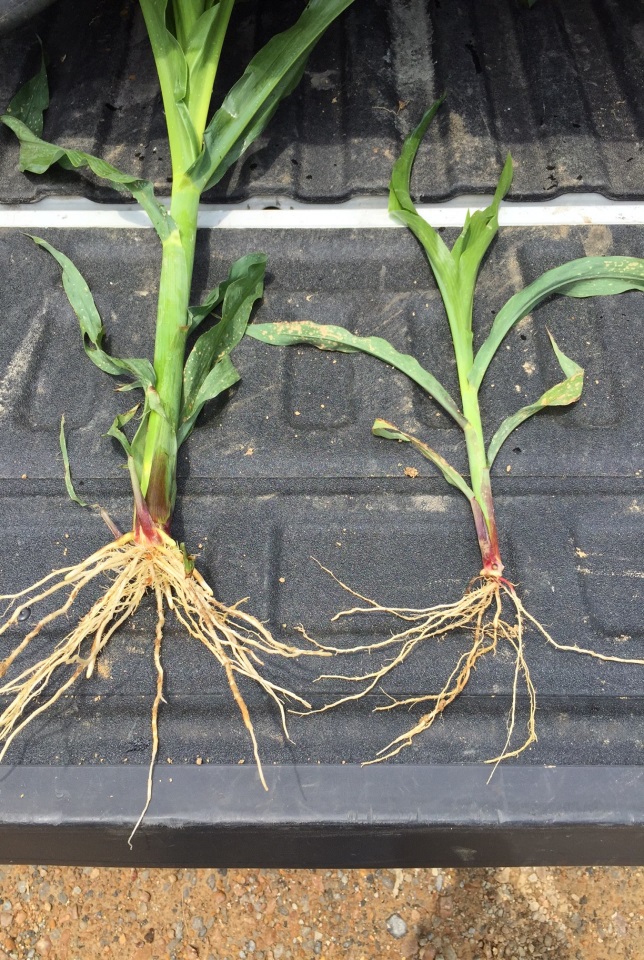 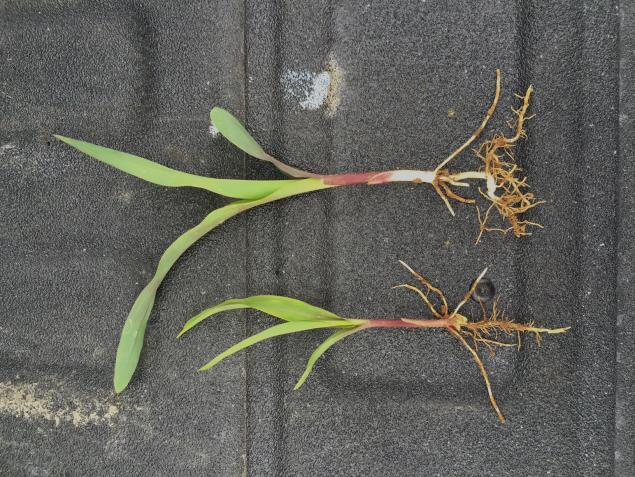 January 2018
2018 Loveland Seed Treatments
12
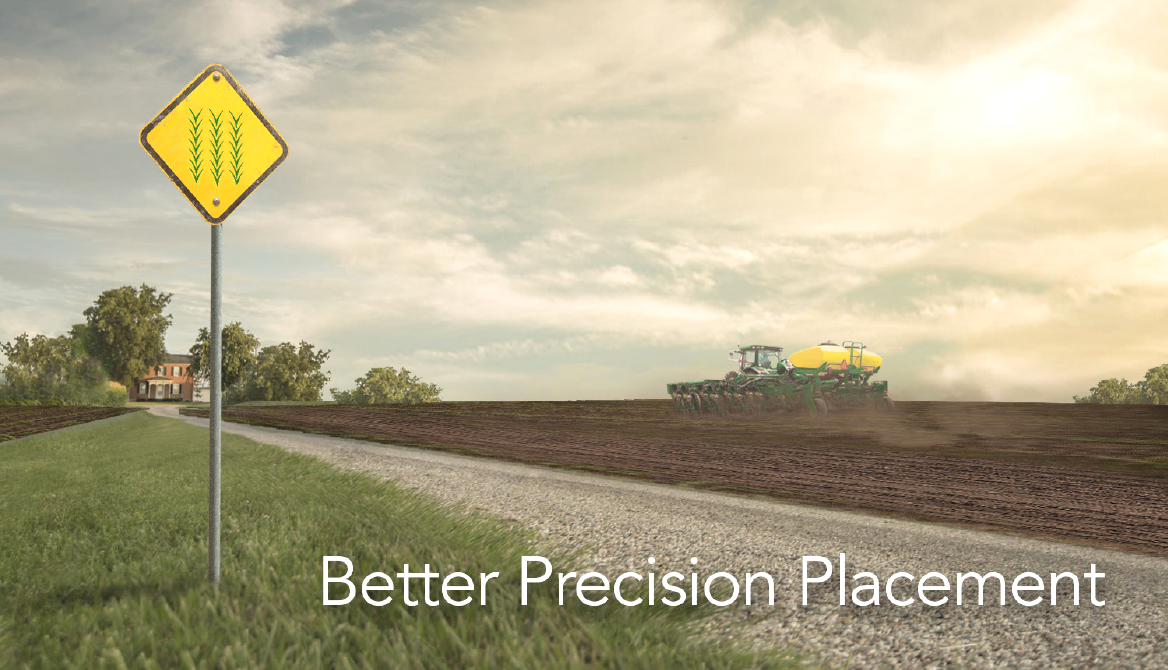 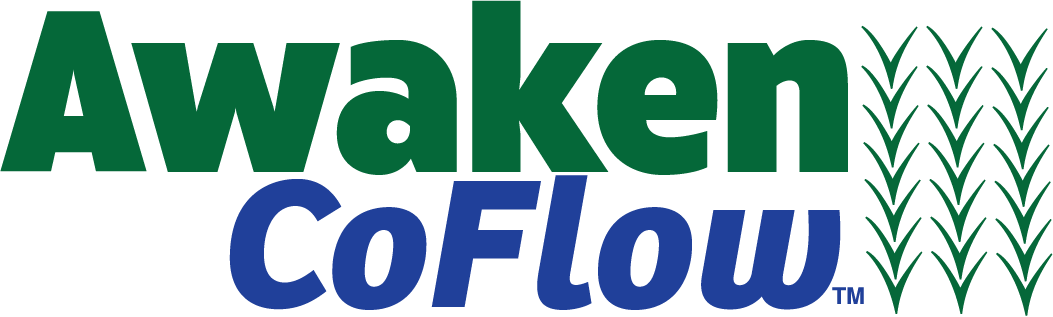 January 2018
2018 Loveland Seed Treatments
13
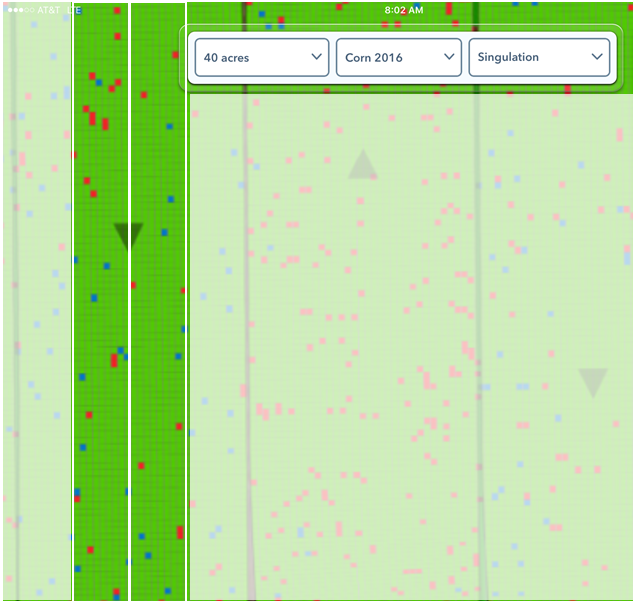 Side by Side Corn Singulation StudyKentucky, 2016
Standard
Seed 
Treatment
Standard
Seed Treatment
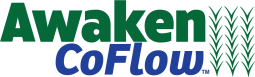 Standard
Seed 
Treatment
With 
Awaken 
CoFlow
With 
Awaken 
CoFlow
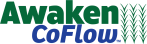 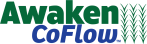 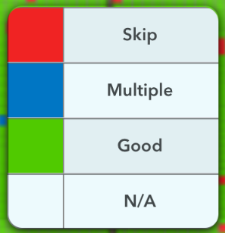 May decrease yield by 4%*
May decrease yield by 14%*
* Yield impact of skips and doubles estimated by C. Brewer, Pioneer Agronomy, 2009. 
Delta Farm Press     http://www.deltafarmpress.com/corn-skipsdoubles-can-rob-you-yield
January 2018
2018 Loveland Seed Treatments
14
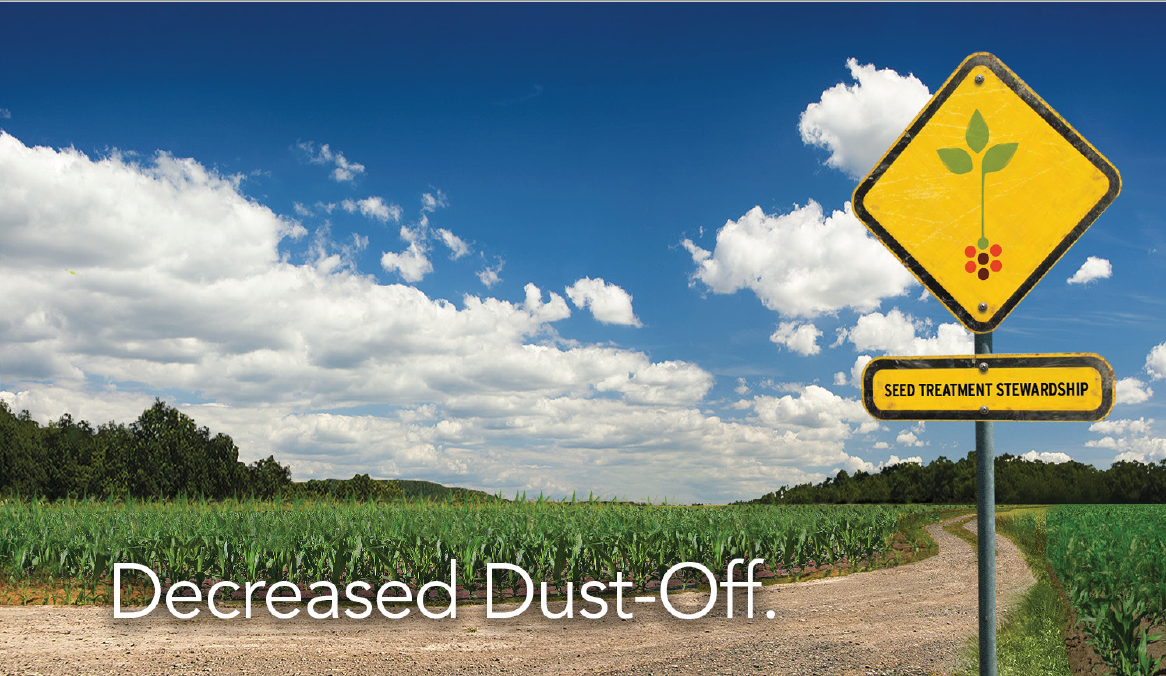 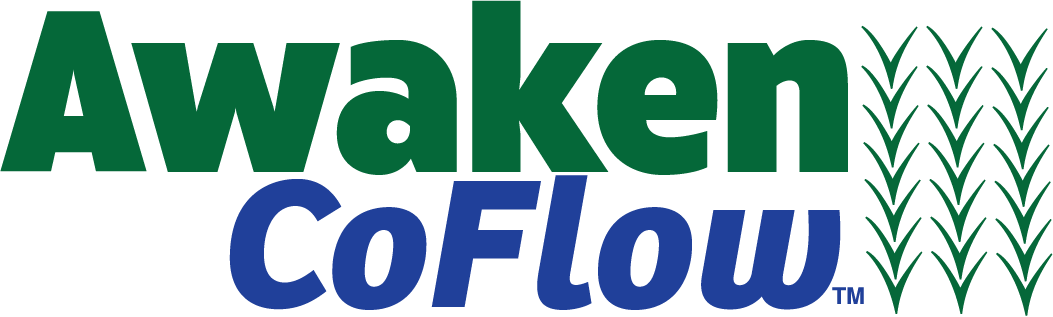 January 2018
2018 Loveland Seed Treatments
15
Decreased Dust-Off
Includes a polymer specifically designed for use with seed corn
“Seed treatments, including neonicotinoid, insecticide treatments, are effective tools to provide the necessary protection of seeds for a strong, healthy start.”
“It is essential that those who treat, handle, transport, and plant treated seed manage them properly and in accordance with the label instructions to minimize the risk of pesticide exposure to non-target organisms.”
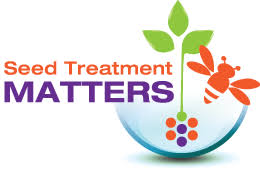 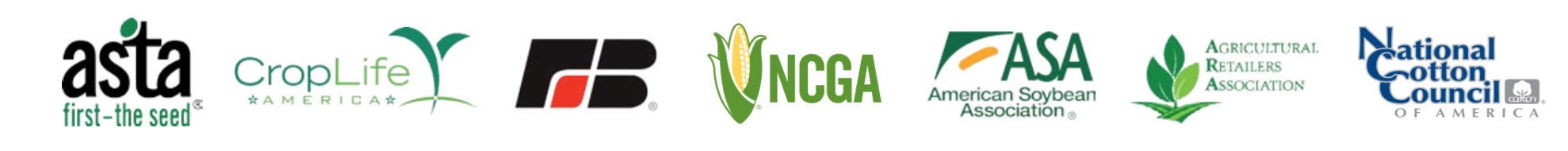 January 2018
2018 Loveland Seed Treatments
16
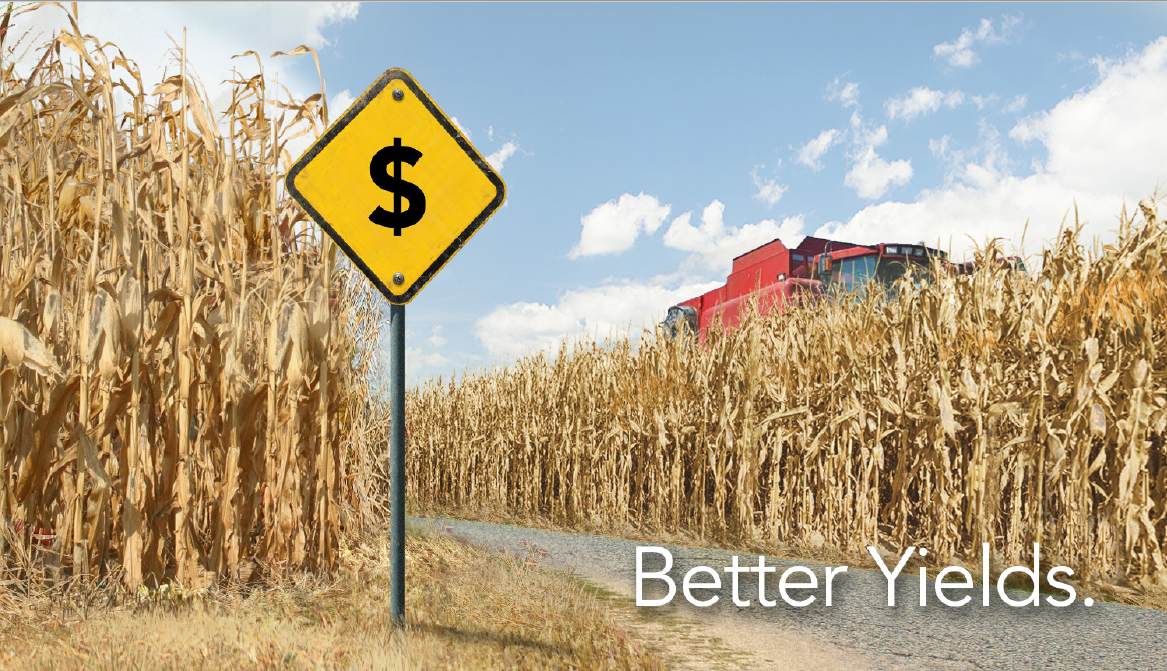 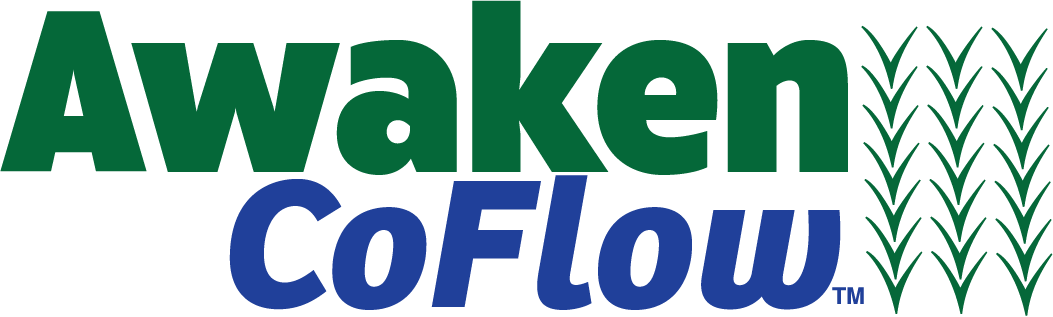 January 2018
2018 Loveland Seed Treatments
17
Better Yields
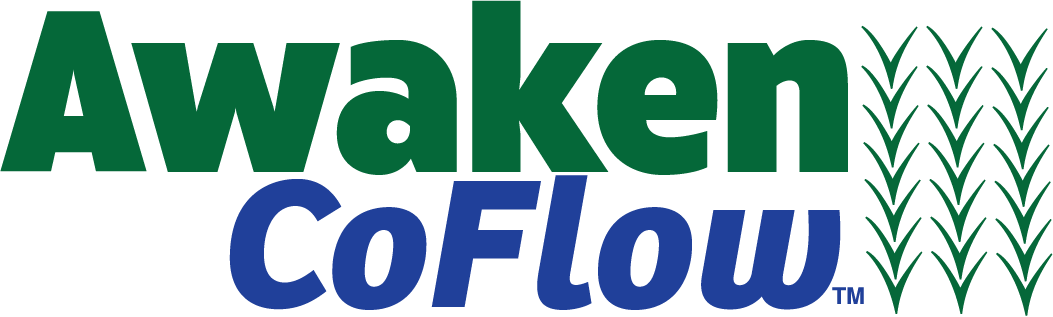 Bu/A Corn Yield Benefit Over Standard Seed Treatment 
35 Trial Sites, 2015-2017, Average by State
January 2018
2018 Loveland Seed Treatments
18
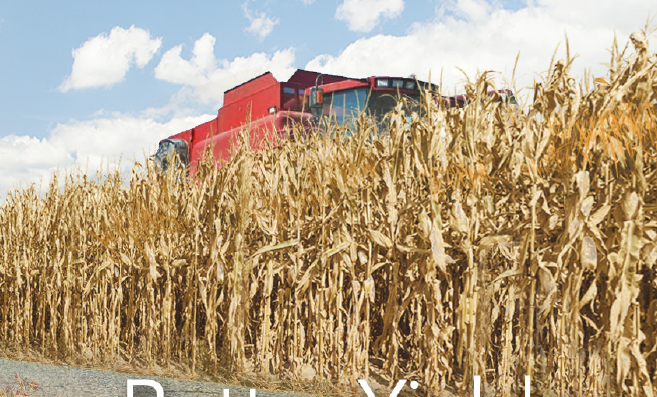 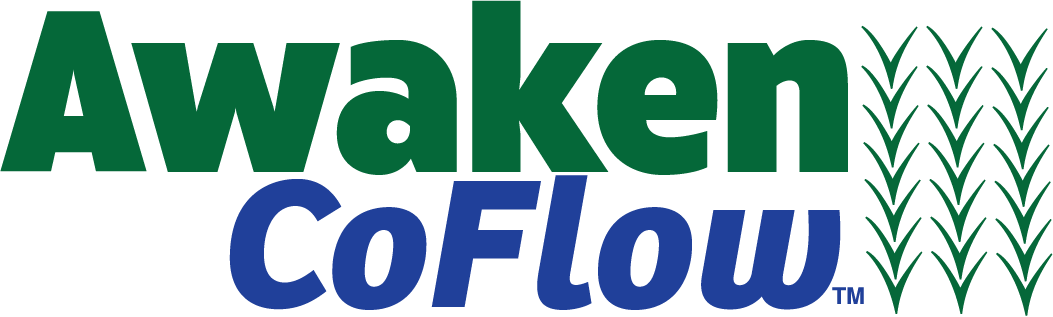 January 2018
2018 Loveland Seed Treatments
19
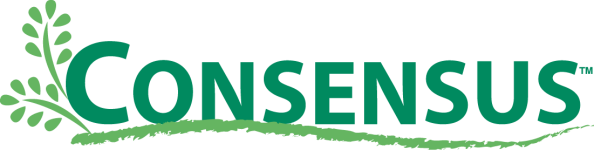 A unique seed treatment designed to promote

Faster germination 
Better early root development
Plant stress protection
January 2018
2018 Loveland Seed Treatments
20
Faster germination
Chitosan
Promotes gene expression 

  Increases hydrolase production 

  Better utilization of seed nutrients
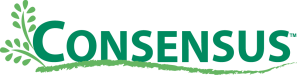 January 2018
2018 Loveland Seed Treatments
21
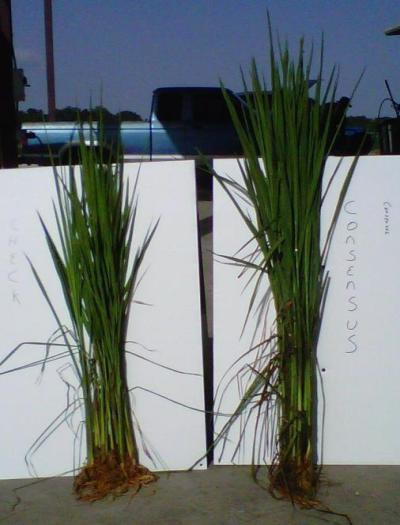 Early root development
Indole-3-butyric acid (IBA)
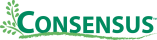 Promote lateral roots and root hairs
  Enhance water and soil nutrient absorption 
 ….for  faster seedling growth and better stress resistance
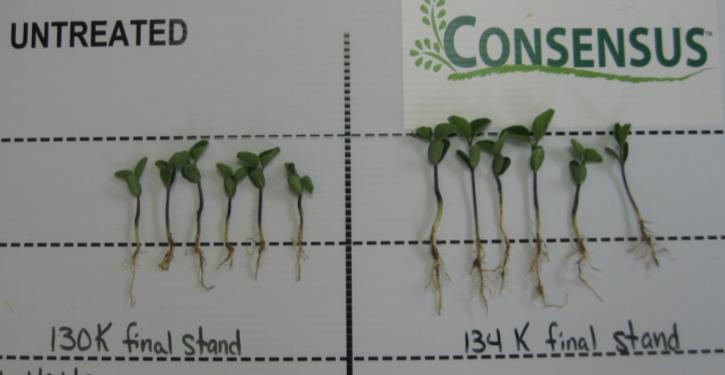 January 2018
2018 Loveland Seed Treatments
22
Protection from plant stress
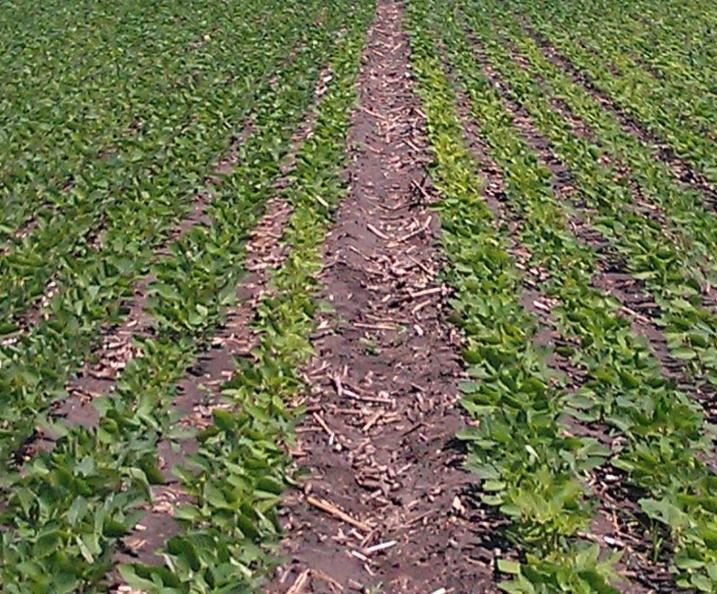 Salicylic Acid
Induces Systemic Acquired Resistance (SAR)
Triggers natural plant defenses
Allows for greater plant vigor and survivability
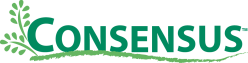 January 2018
2018 Loveland Seed Treatments
23
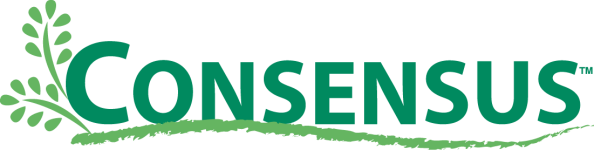 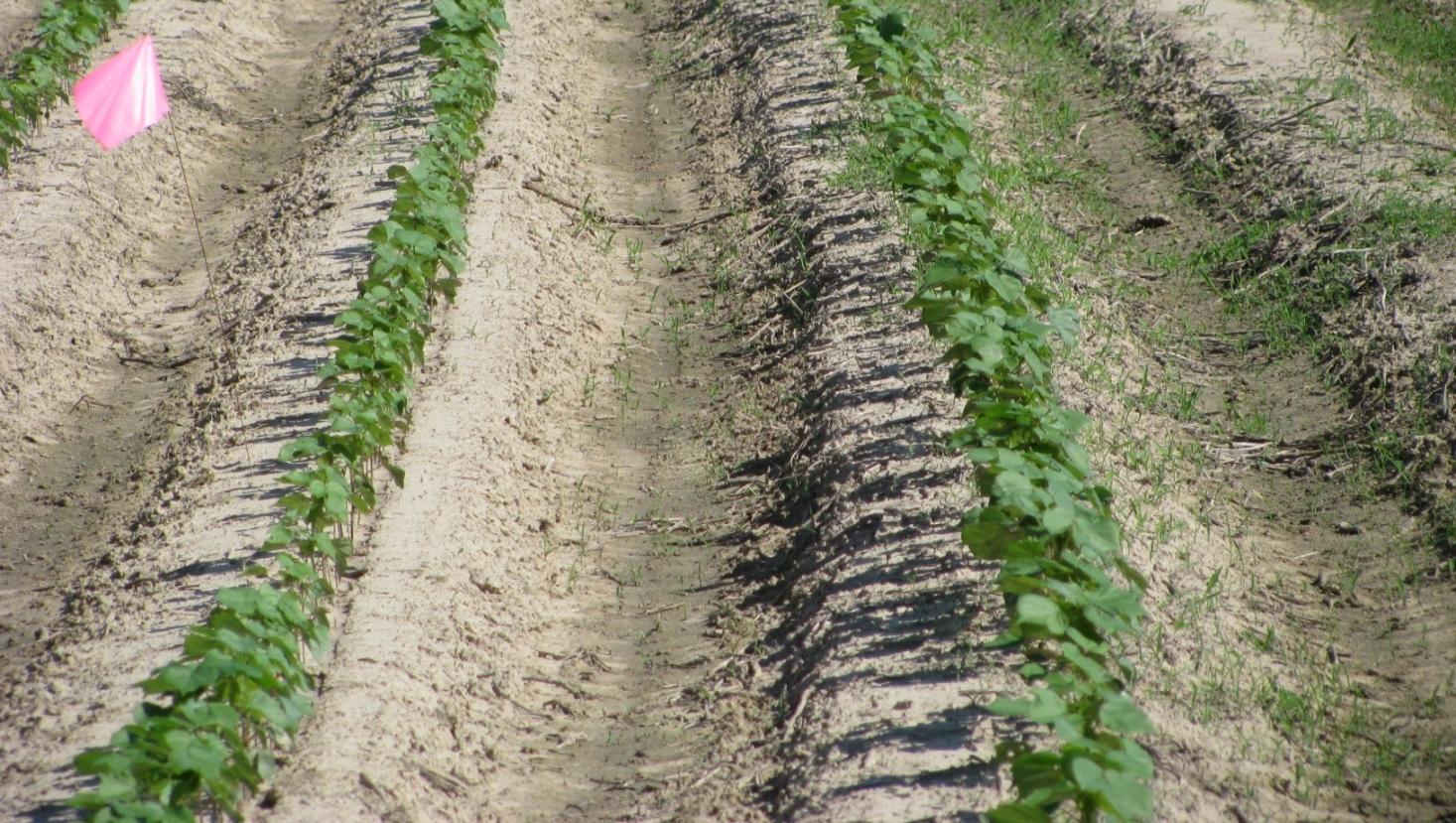 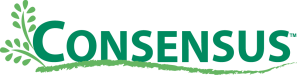 Untreated Check
For use on soybeans, cotton, small grains and more than 40 additional labeled crops
0.33 – 1.0  fl oz/cwt
3
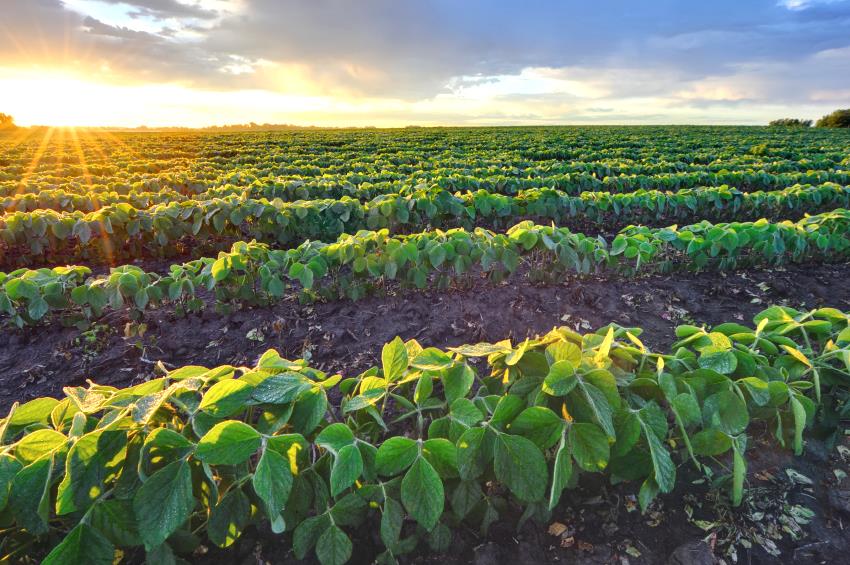 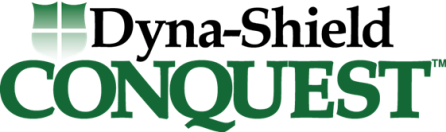 4-way insecticide/fungicide seed treatment 
Imidacloprid insecticide
Metalaxyl fungicide
T-methyl (thiophanate methyl) fungicide
Fludioxinil fungicide
Soybeans  
1.867 fl oz/140K seeds
4.0 fl oz/cwt 	
Dry beans, snap beans & chickpeas
4.0 fl oz/cwt
January 2018
2018 Loveland Seed Treatments
25
Utility Seed Treatments
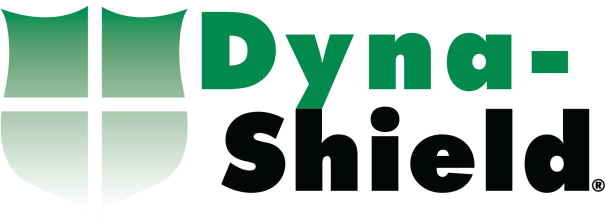 3.09 lb Difenoconazole fungicide – same a.i. as Dividend®



4 lb Fludioxinil fungicide  - same A.I. as Maxim®, Spirato®	


5 lb Imidacloprid  insecticide– same a.i. as Gaucho® 600/Gaucho Grande, Acceleron® IX-409, Attendant® 600, Senator® 600

	
2.65 lb Metalaxyl fungicide - same a.i. as Allegiance®; can use as substitute for Apron XL®
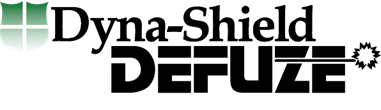 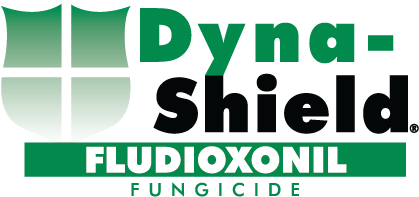 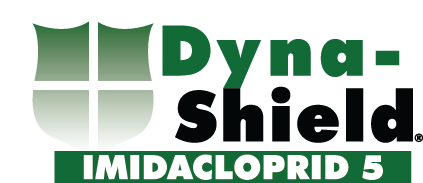 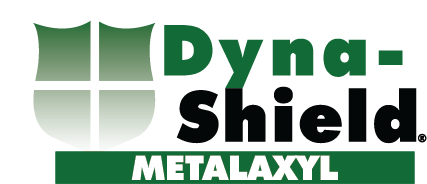 January 2018
2018 Loveland Seed Treatments
26
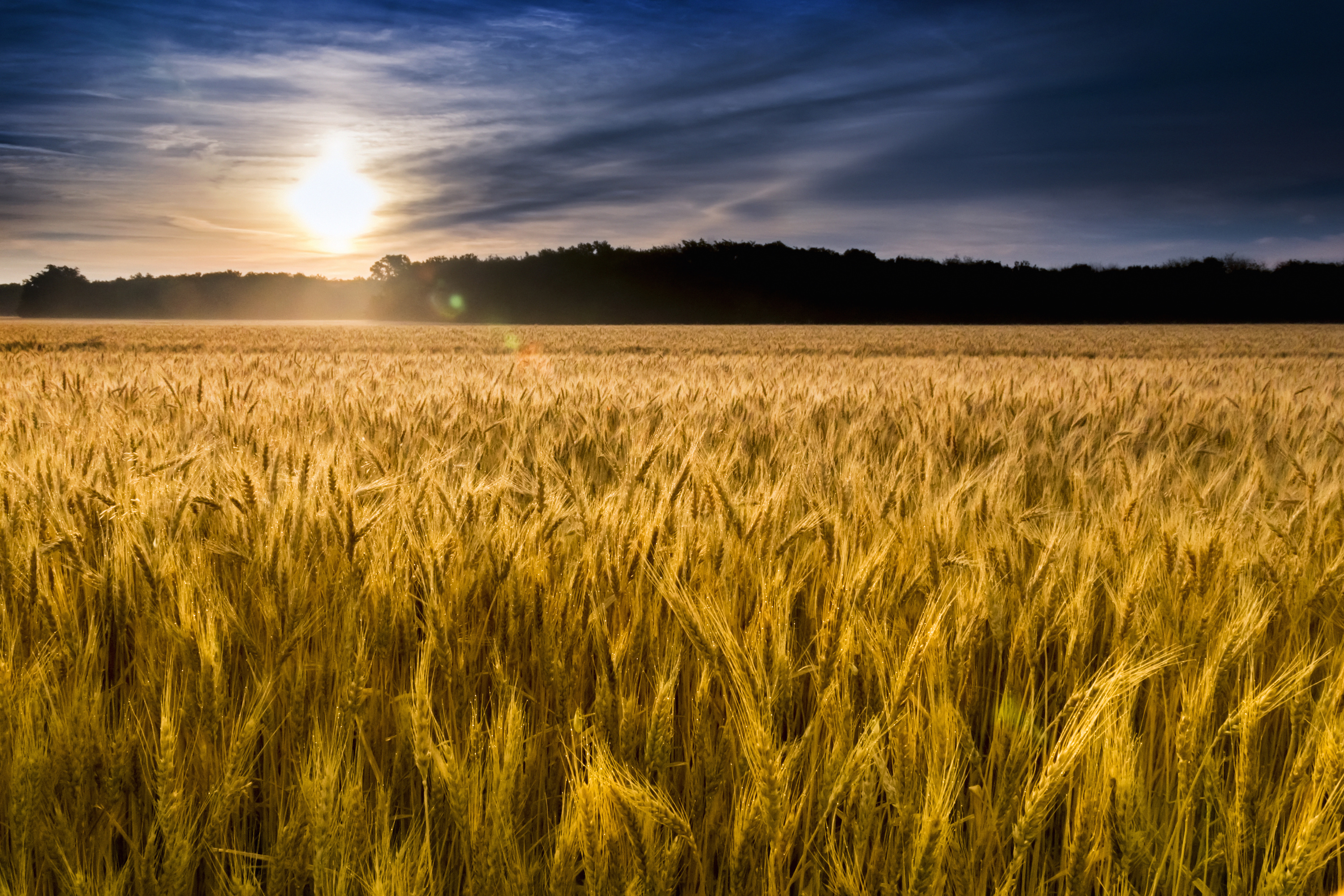 Wheat Treatments Offering
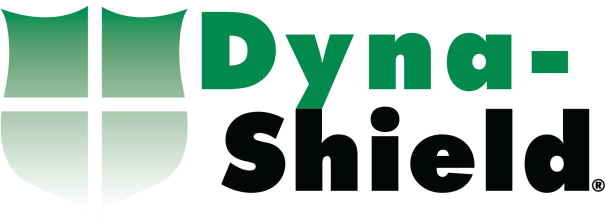 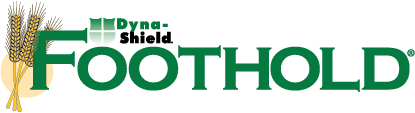 Tebuconazole + Metalaxyl fungicides.  Same a.i.s. as Raxil® MD.	
Most commonly applied at 6.5 fl oz/cwt Labeled rate range 5.0 - 6.5 fl./oz./cwt.	
Tebuconazole, Metalaxyl & Fludioxinil fungicides plus Imidacloprid insecticide. Same a.i.s as Raxil® MD, plus fludioxinil (equivalent to Maxim®) plus imidacloprid (Gaucho equivalent)
Most commonly applied at 5.0 fl oz/cwt Labeled rate range 3.4 - 5.0 fl oz/cwt.
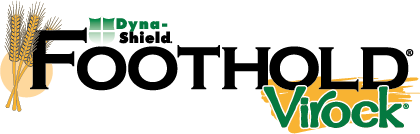 January 2018
2018 Loveland Seed Treatments
27
CEREALS SEED TREATMENT EFFICACY GUIDE
Cruiser Maxx® Vibrance™ Cereals
CruiserMaxx® Cereals
Stamina®
EverGol® Energy
Dividend Extreme®
Dividend®
Vbrance® Extreme
Stamina® F3
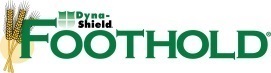 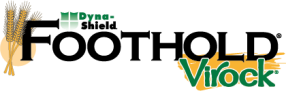 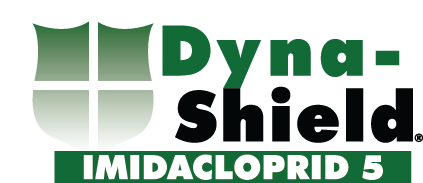 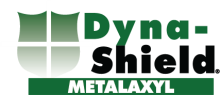 28
Unique soybean seed treatment containing:
   Dyna-Start™ Soybean Inoculant
   Dyna-Start™ Extender Liquid 
                               Seed Treatment
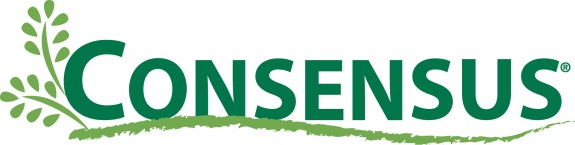 January 2018
2018 Loveland Seed Treatments
29
Features
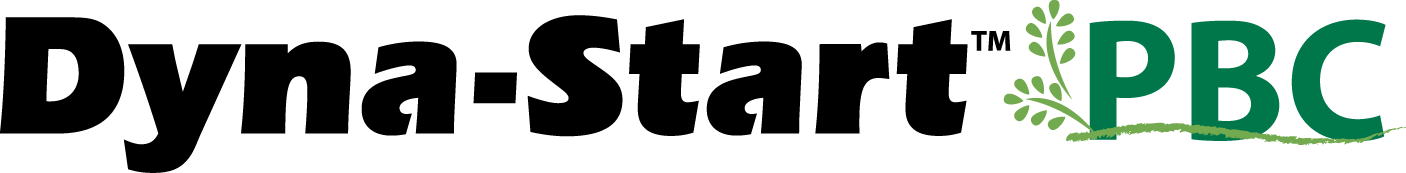 Dyna-Start™ Soybean Inoculant
 1 x 1010 cfu/ml Bradyrhizobium japonicum
	= 1.2 million rhizobia/seed
Dyna-Start™ Extender Liquid
Enhanced inoculant viability on the seed

EPA-Registered  plant growth regulator
Low 1.9 oz/100 lbs application rate
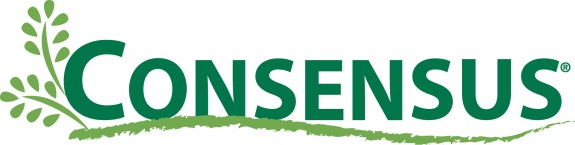 January 2018
2018 Loveland Seed Treatments
30
Why use an inoculant?
Ensure optimized nitrogen-fixing nodulation to allow a crop to achieve its full genetic potential 

A 70 bushel soybean crop requires nearly 300 pounds of nitrogen per acre 

The most efficient method of providing this N need is through the biological fixation process that occurs within the soybean nodules
January 2018
2018 Loveland Seed Treatments
31
What does                               do?
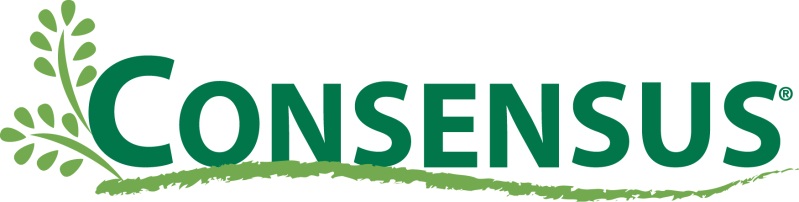 Three components provide complementary modes of action 

Chitosan creates faster germination through increased utilization of seed storage nutrients 

Salicylic Acid provides SAR (Systemic Acquired Resistance) to trigger a seedling’s natural defenses against pathogens, allowing greater plant vigor and survivability 

Indole-3-butyric acid (IBA) can promote the development of lateral roots and root hairs, for enhanced water and soil nutrient absorption
January 2018
2018 Loveland Seed Treatments
32
Benefits
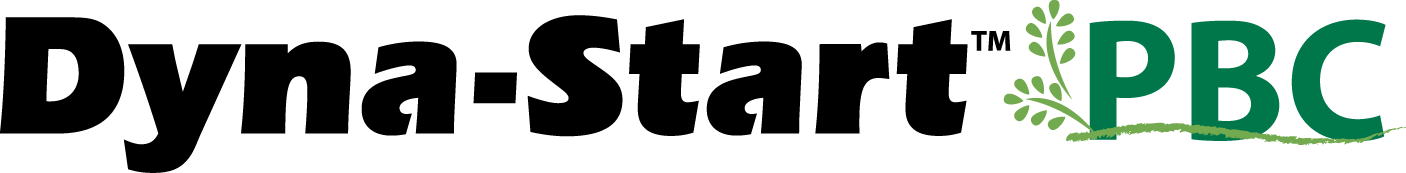 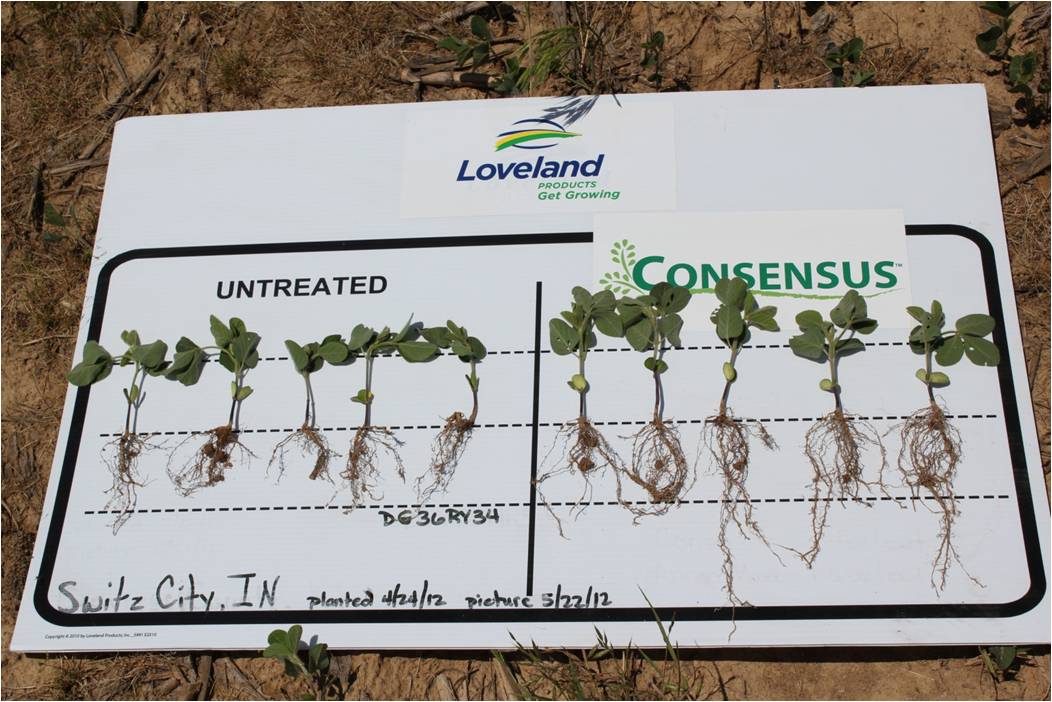 Faster germination & root development

Plant stress protection

Superior nitrogen fixation for yield potential

Minimized bridging

Flexibility in planting timing
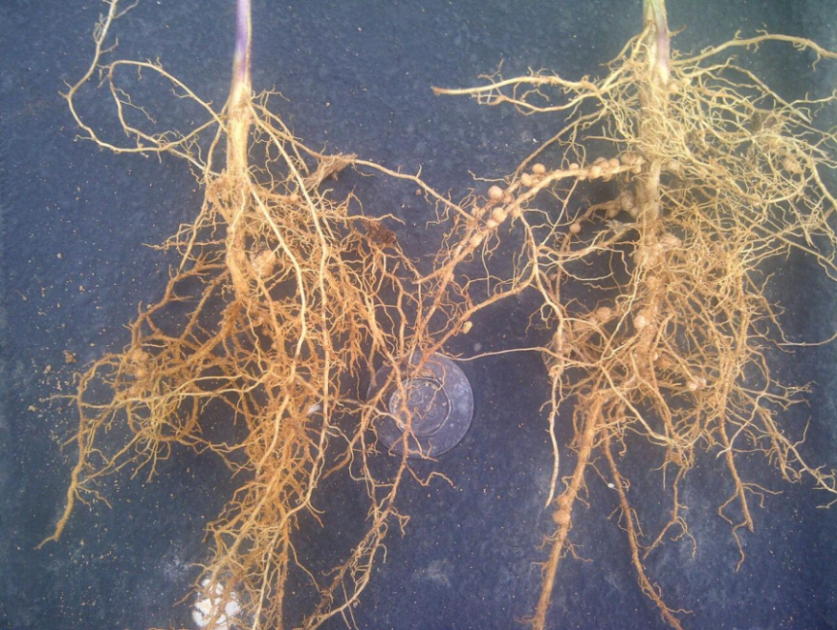 January 2018
2018 Loveland Seed Treatments
33
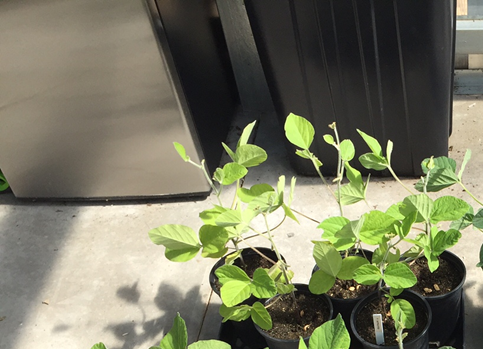 Untreated 
Control
34
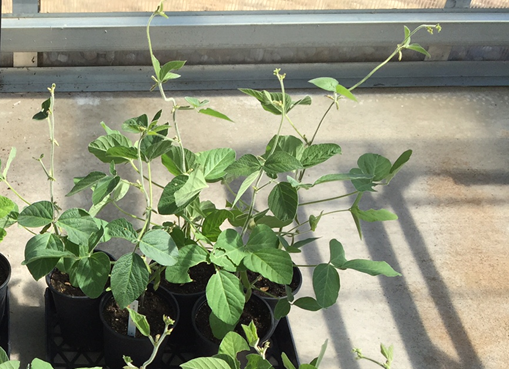 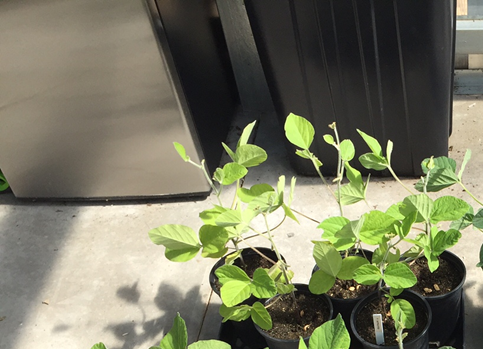 Untreated 
Control
+ Rhizobia inoculant
+ Rhizobia alone:  
Nitrogen fixation, deep green color
35
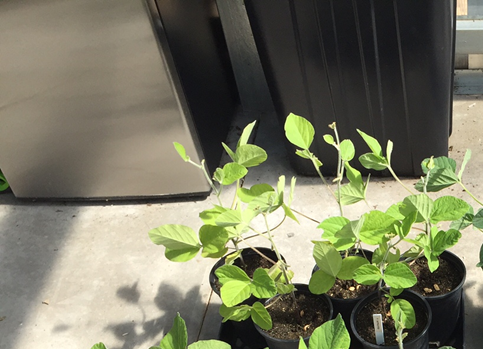 Untreated 
Control
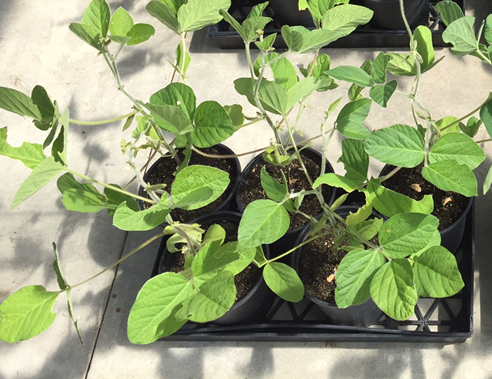 +
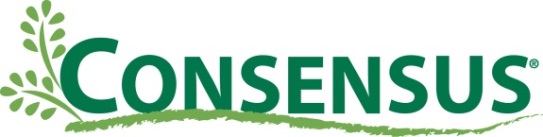 +                             alone: Plant growth stimulation
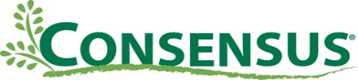 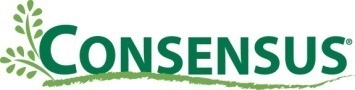 36
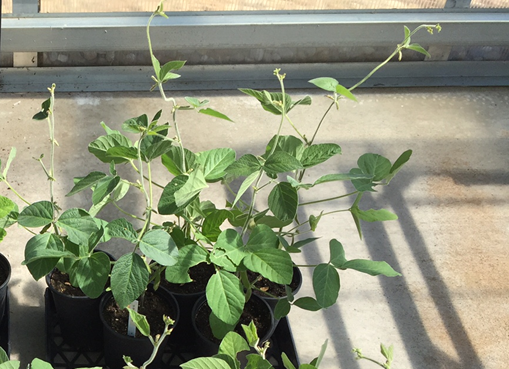 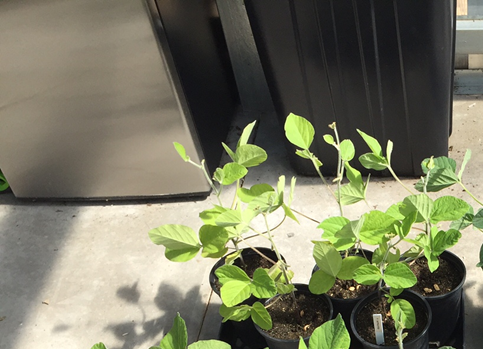 Untreated 
Control
Rhizobia
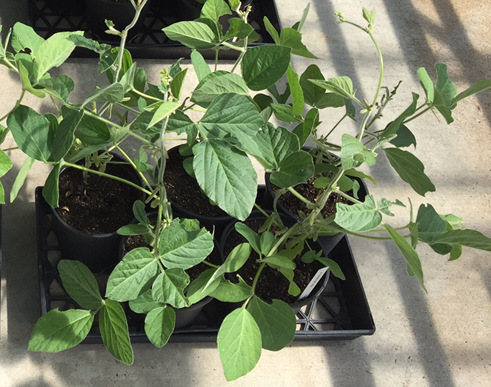 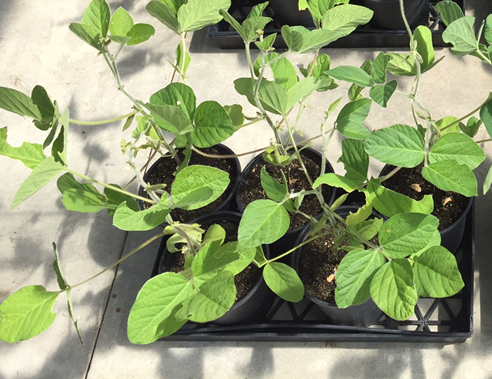 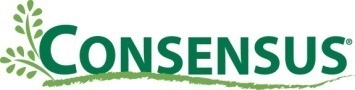 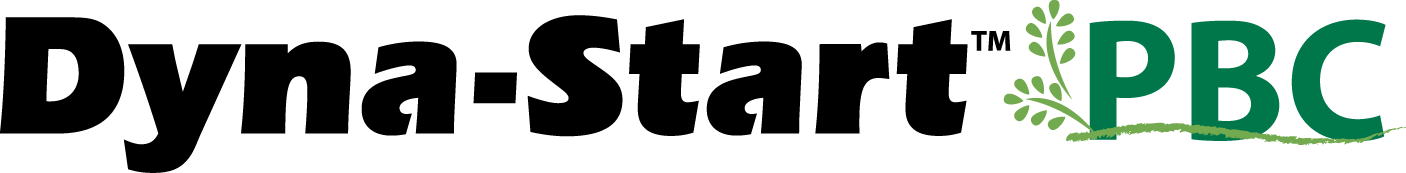 37
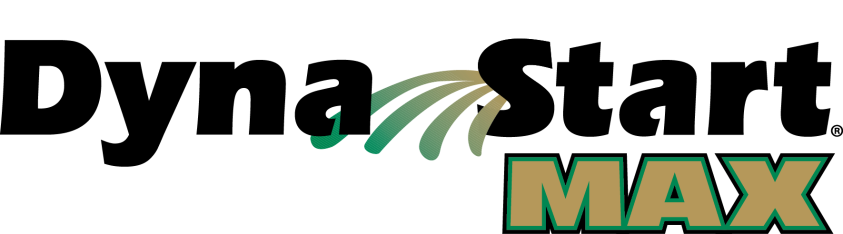 Peanut Inoculant
LCO Promoter Technology® that enhances natural growth processes :
Advanced emergence producing healthier, faster developing plants
Earlier and increased nodule development for improved nitrogen fixation
Earlier fruit set reduces the risk of temperature related damage
Increased yield and grade for improved return on investment
January 2018
2018 Loveland Seed Treatments
38
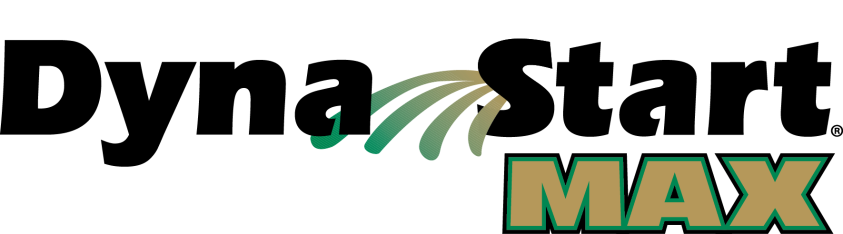 Peanut Inoculant
Multi-year performance2003-2011
Yield
Lbs/A
January 2018
2018 Loveland Seed Treatments
39
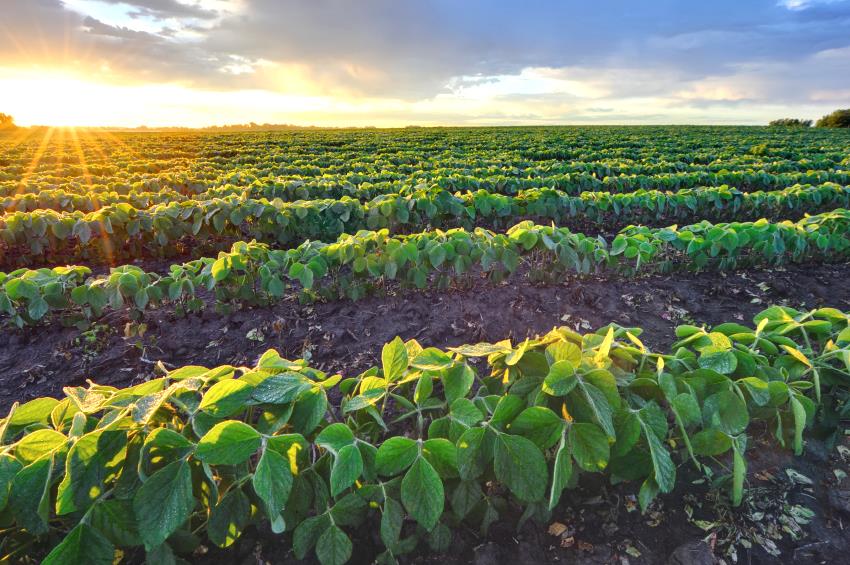 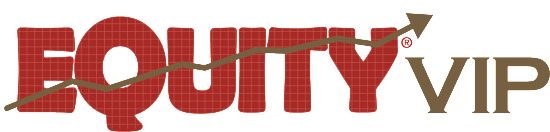 Five-way formulation of:
Cruiser® (thiamethoxam) insecticide
Apron® XL (mefenoxam) fungicide
Maxxim® (fludioxonil) fungicide
Mertect® (thiabendazole) fungicide
Vibrance® (sedaxane) fungicide
New SDHI category chemistry
“Best in class Rhizoctonia control”
Additional mode of action for resistance management
Healthier, stronger stems and foliage for stress resistance
“VIP” = CruiserMaxx® Vibrance plus TBZ (thiabendazole)
Phomopsis control
Additional fusarium activity
January 2018
2018 Loveland Seed Treatments
41
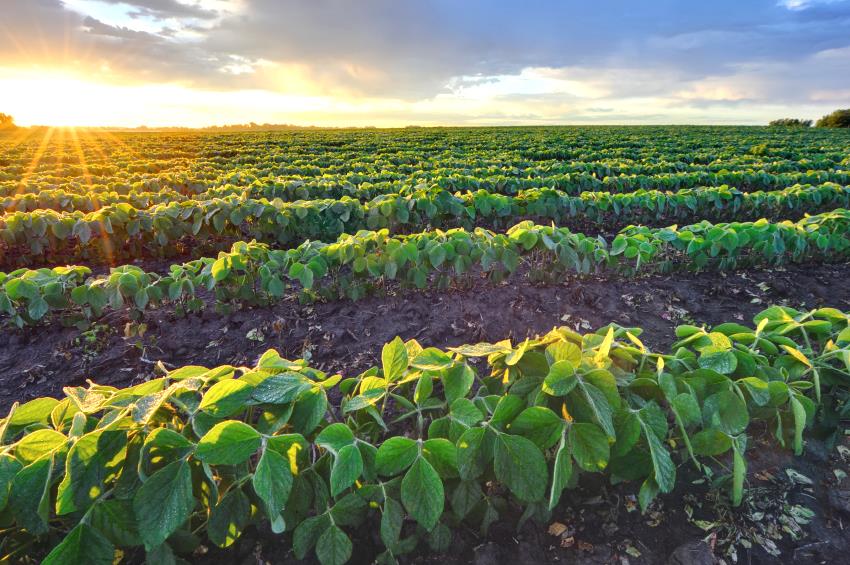 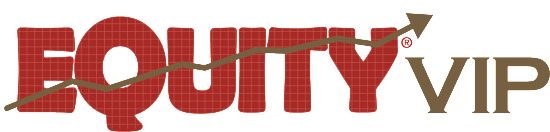 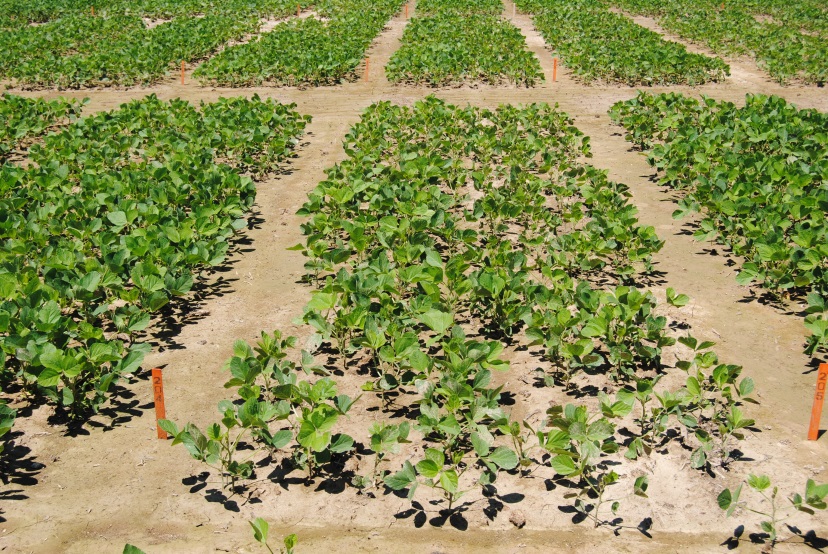 UNTREATED
140,000 plants/a
Packaging:  15 gal kegs
Rate:  1.38 fl oz/140K seeds
15 gal keg treats 1,391 units 
Pre-colored RED
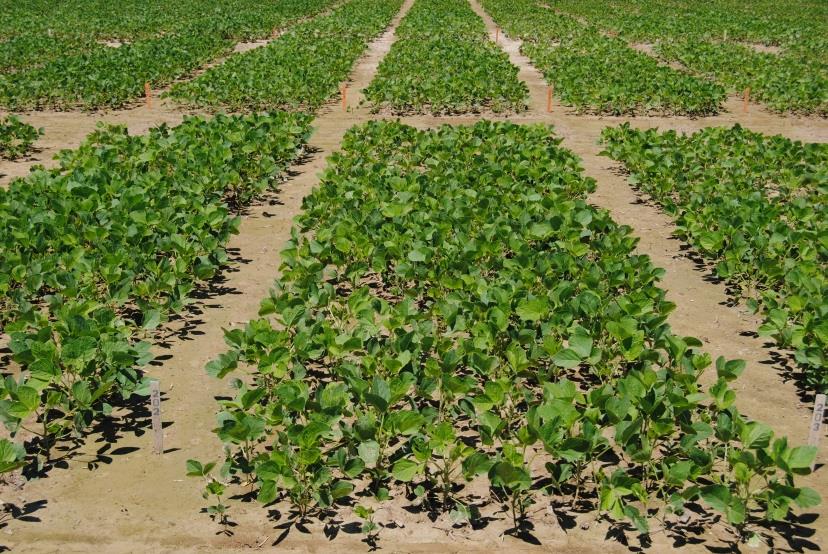 EQUITY  VIP
169,725 plants/a
January 2018
2018 Loveland Seed Treatments
42